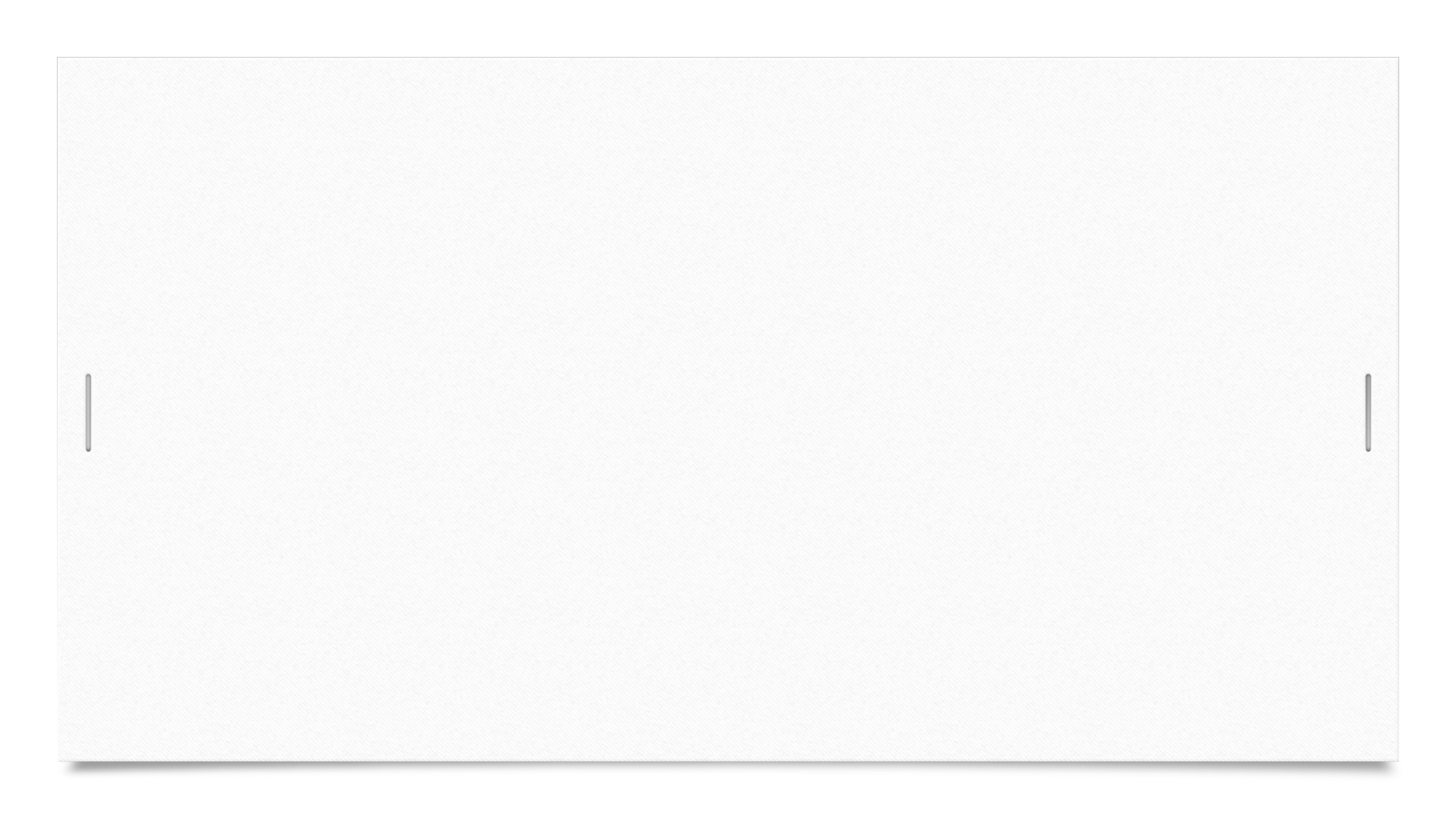 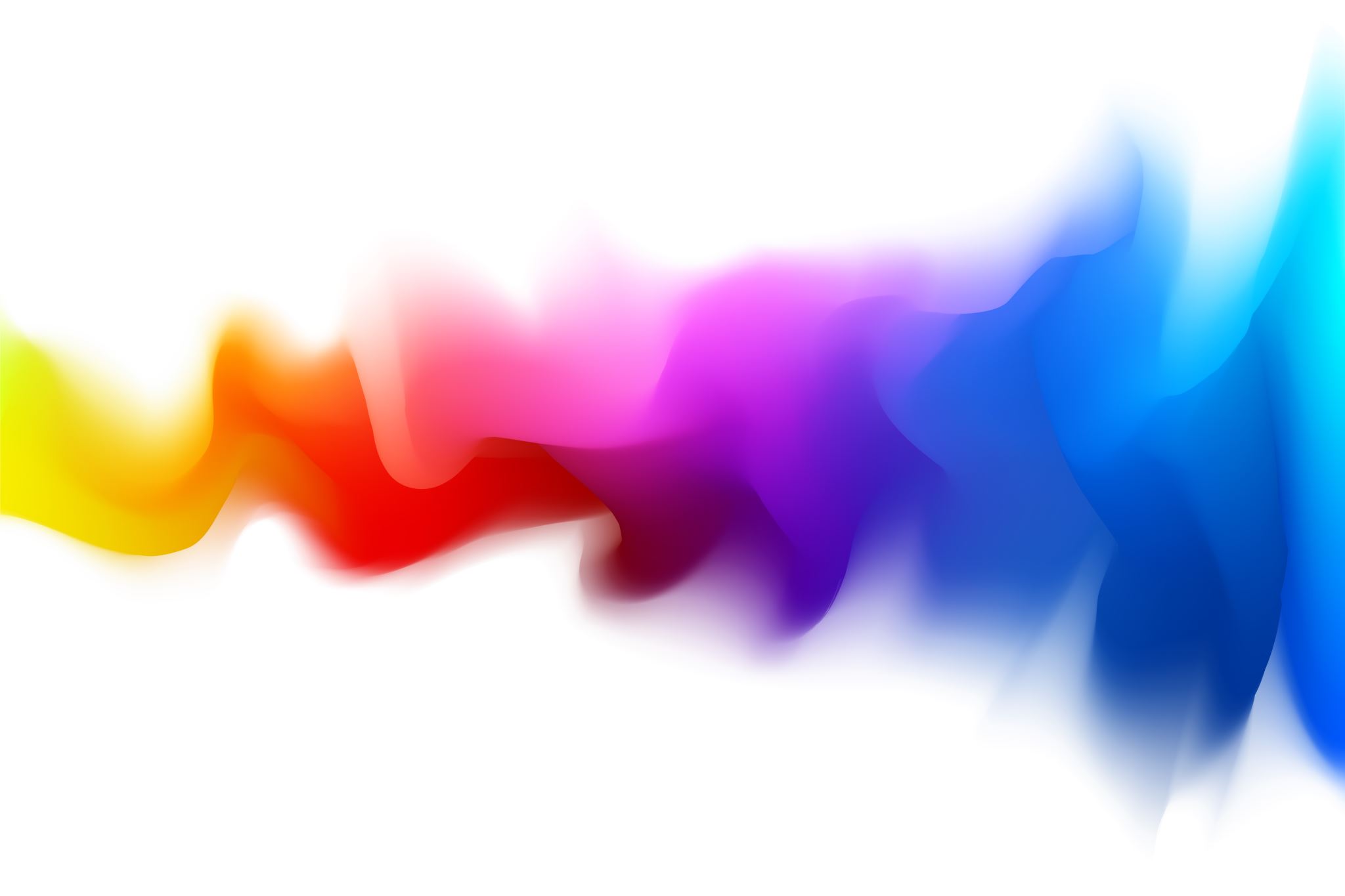 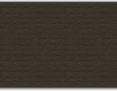 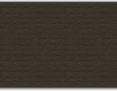 ČAROBNICE, RADOSNICE - TAKTILNE SLIKOVNICEJABUKA
Projekt INA učenika 1., 2. i 3. razreda MŠ OŠ Cavtat
šk. god. 2023./2024.
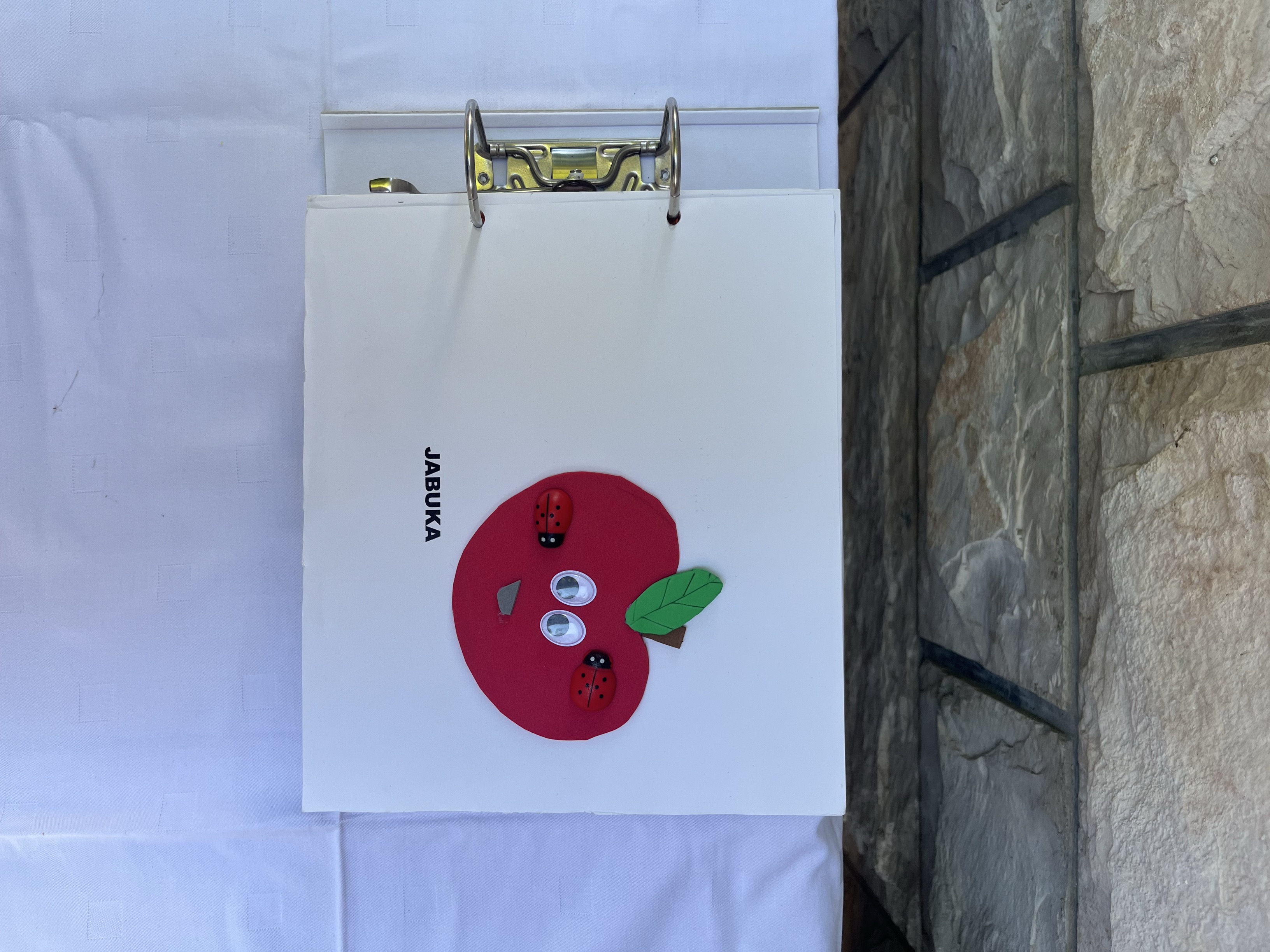 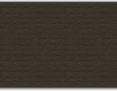 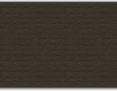 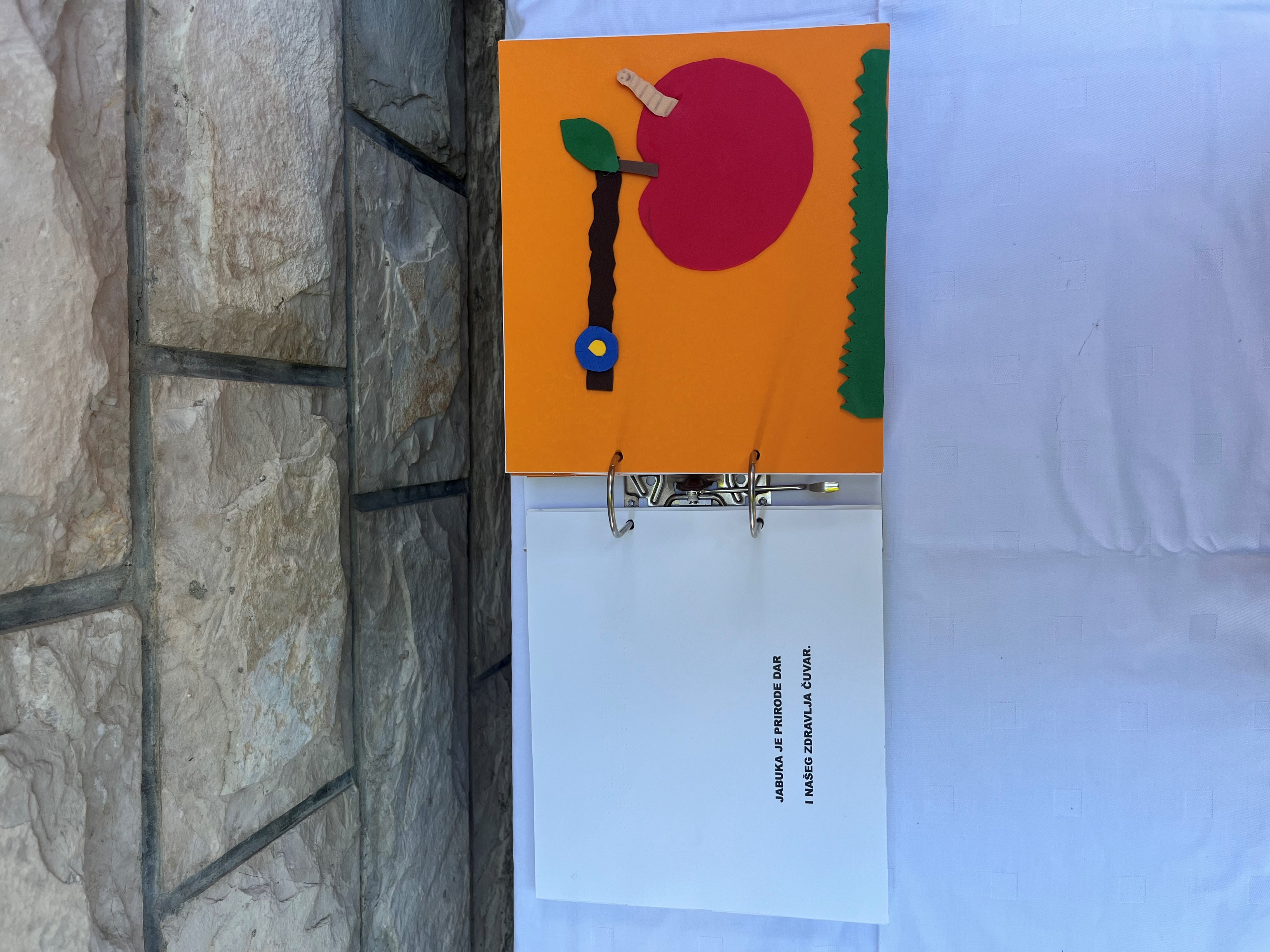 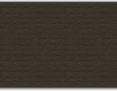 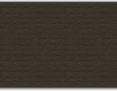 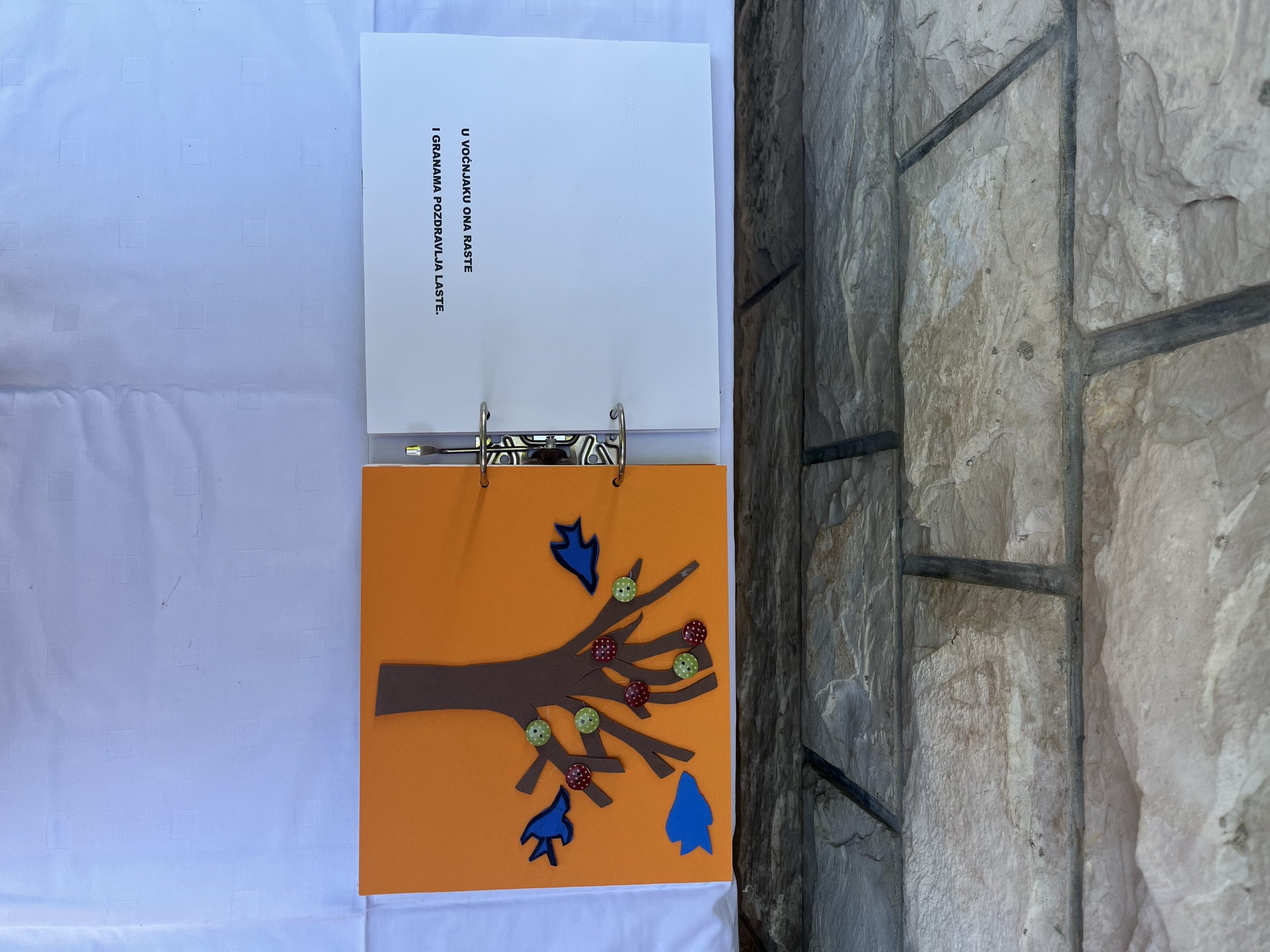 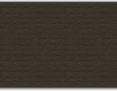 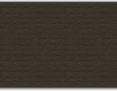 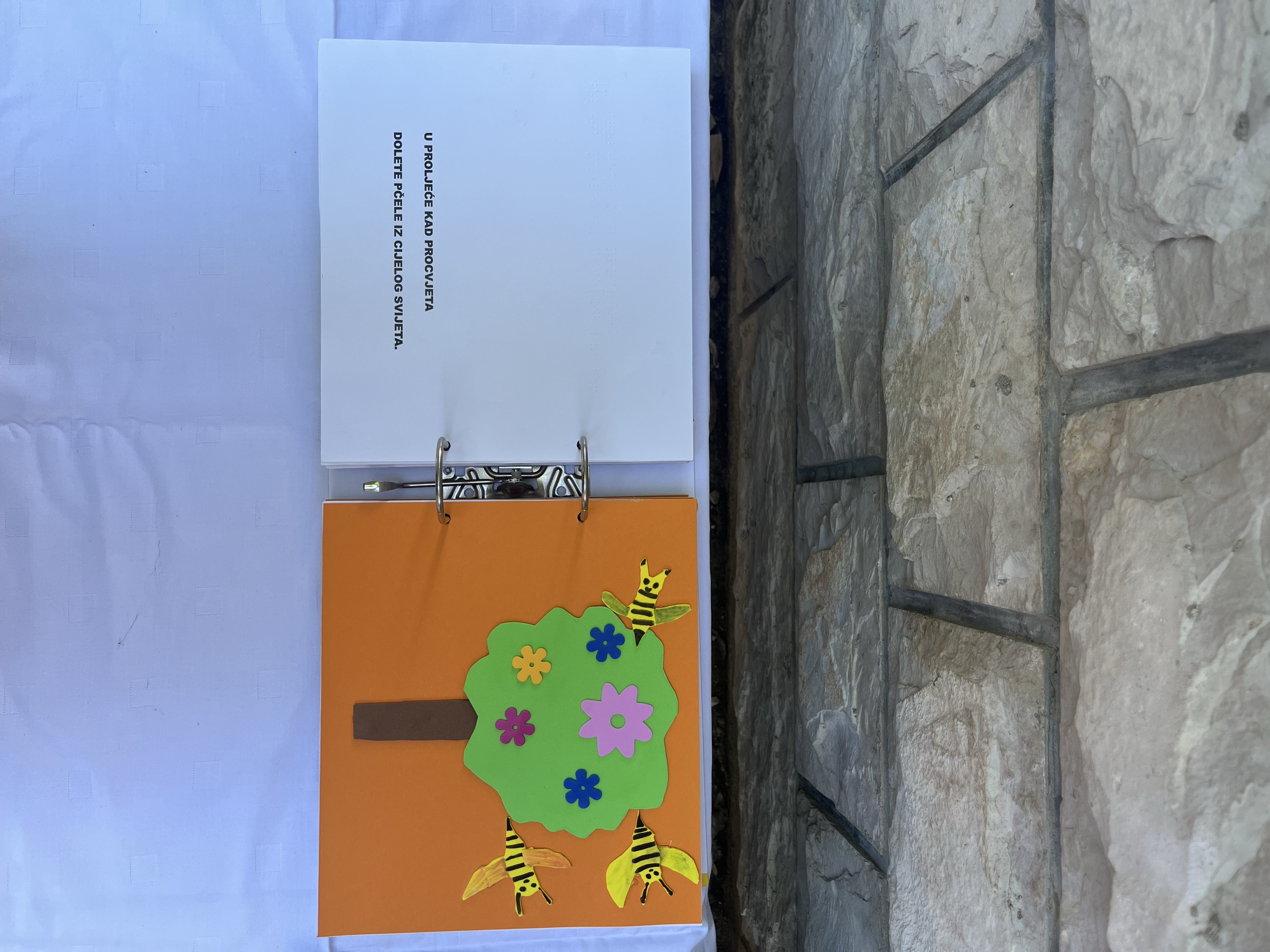 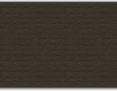 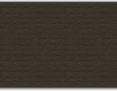 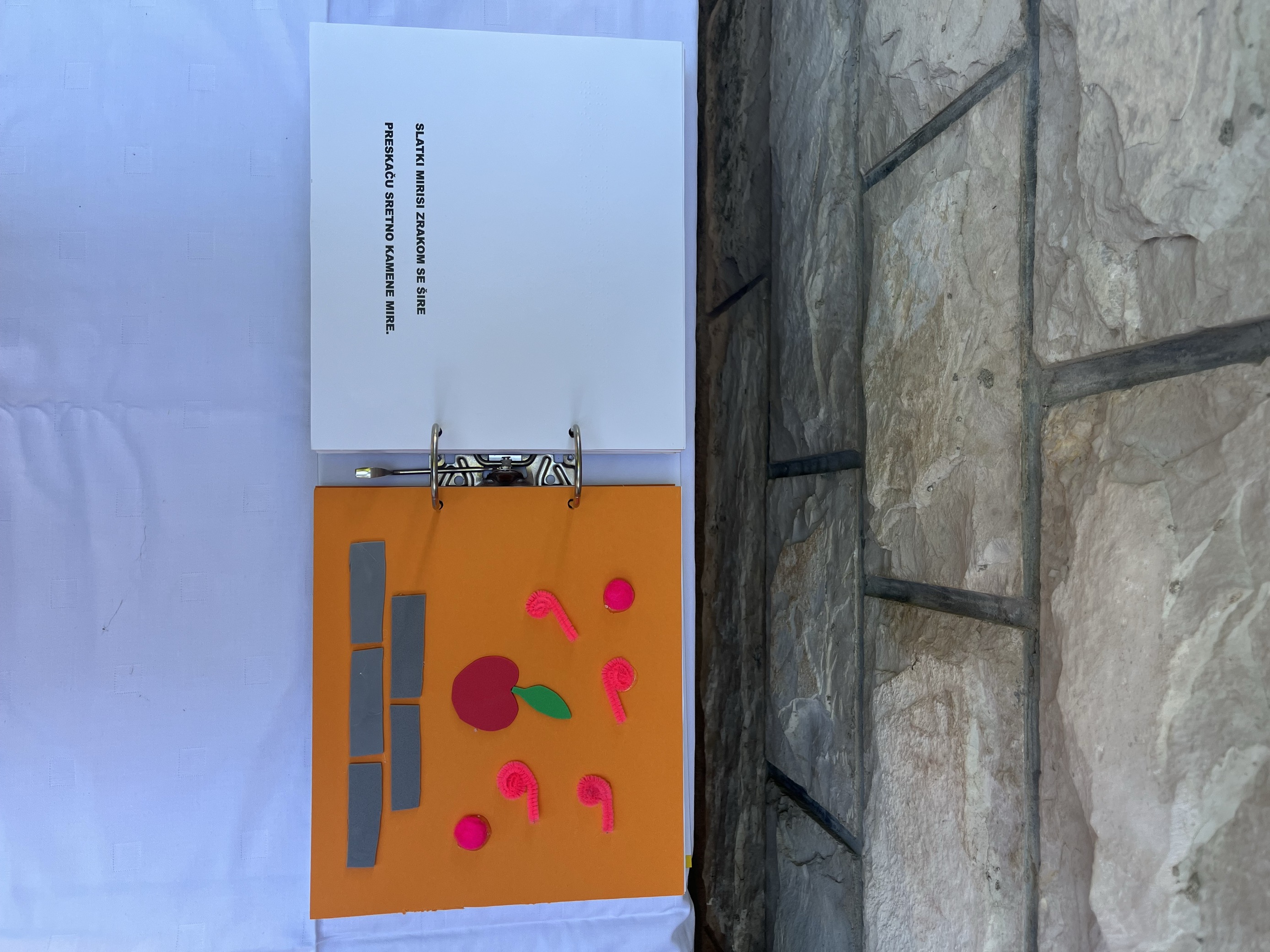 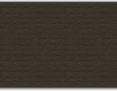 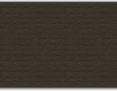 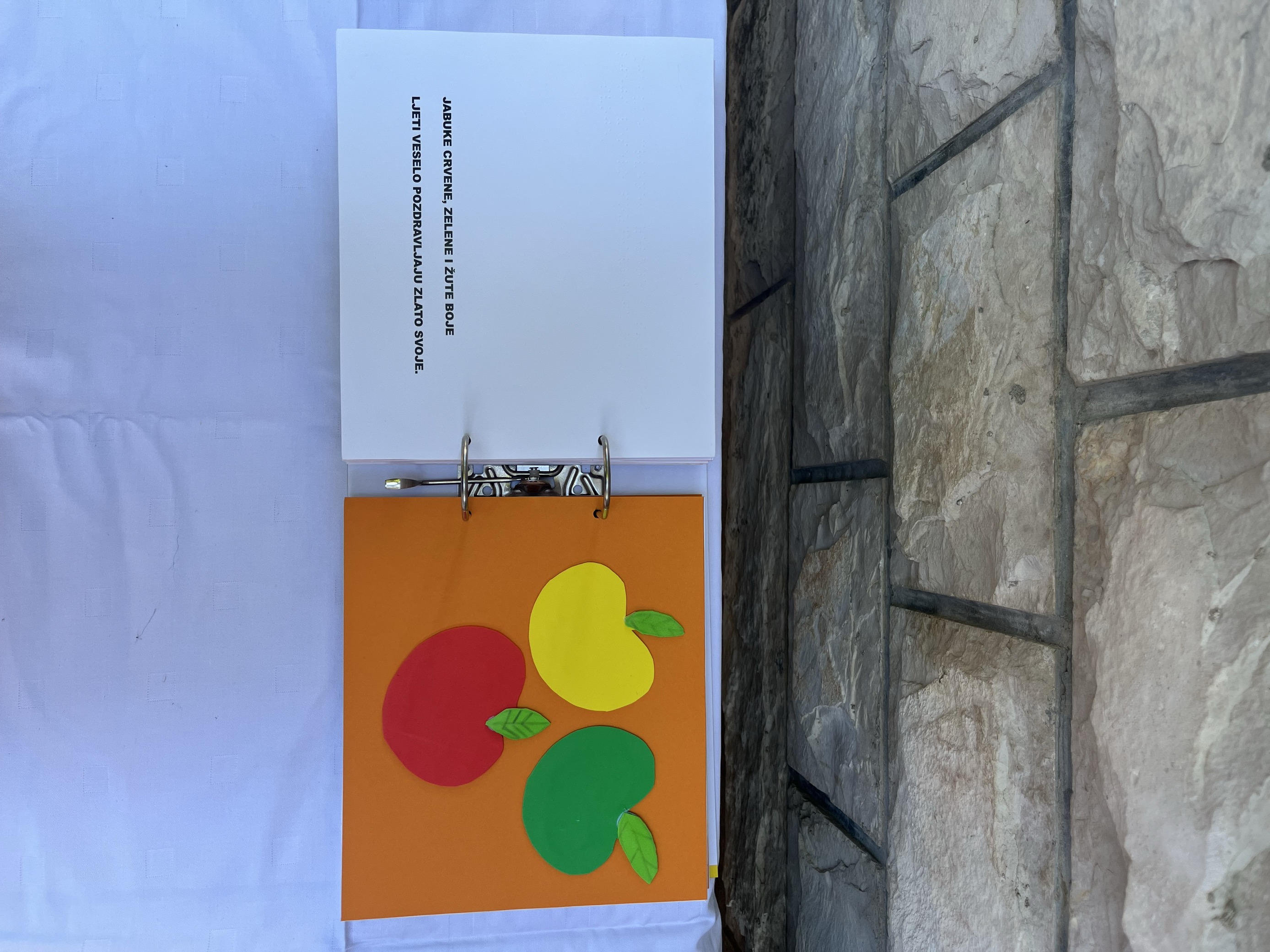 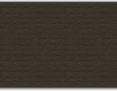 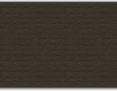 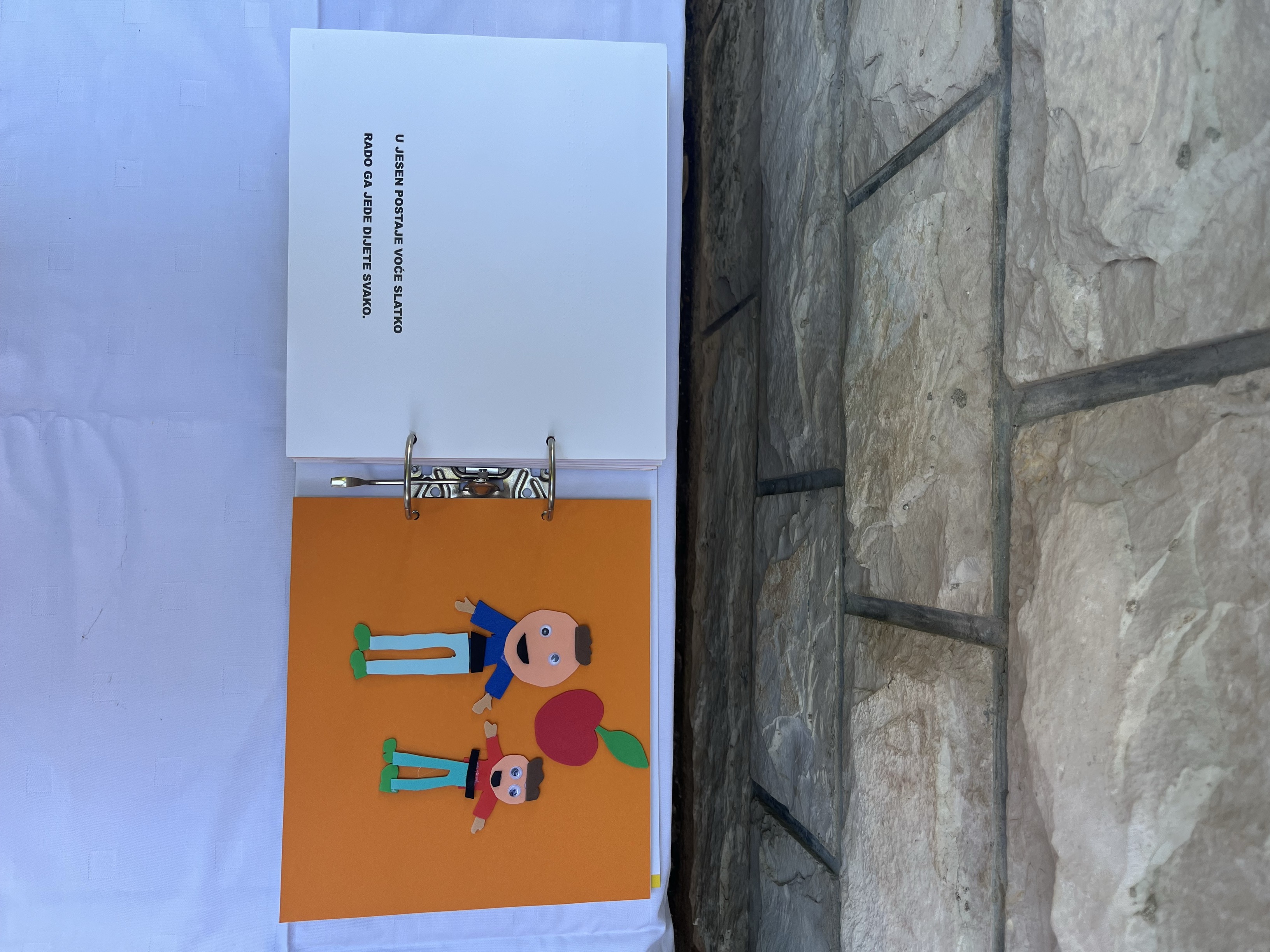 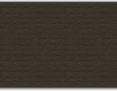 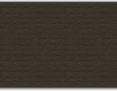 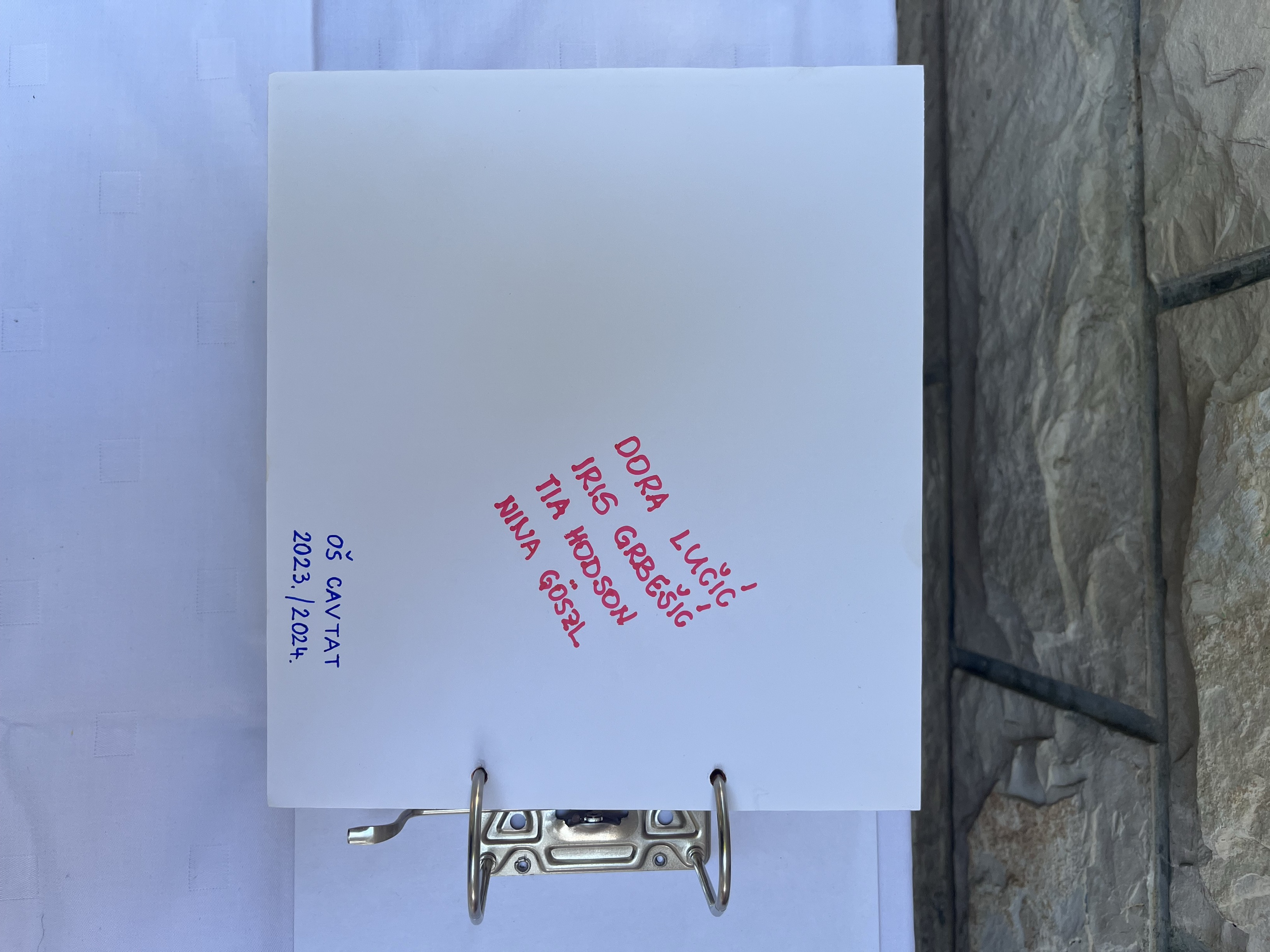 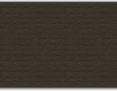 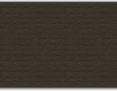